Structured Discussion
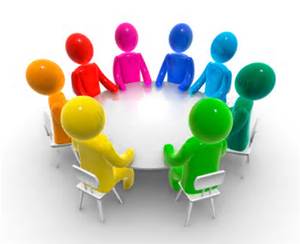 Michael
Mari
Anni
www.resolute-image.com
Objectives
To organise written material into a structured discussion with main statement and related arguments.

Initiate and participate in structured discussion

Build content of discussion based on various materials in relation to the statement.

Act as facilitator of a discussion with different roles in contribution to the statement
Substantive Content
The main task was to participate in the discussion on the page:

 Talk: Climate change policies in Helsinki.

The content would be built from existing data from Homework 5 and outside sources
Substantive Content
Structure
Discussion has three parts:

A statement or list of conflicting statements

Argumentation containing the actual discussion (hierarchical)

Resolution of the discussion
(statement can be accepted, accepted with modification or two or more remain valid without resolution)
Structure
Structure
Attack
Comment
Defend
Lessons
Gives an idea of how to organise a discussion

Treating statements as weighted since it has to be backed with facts

Freedom of expression

Analyse the data to make conclusions

Compare obtained data with others for resolution
Incorporation into bigger picture
Increase understanding on decision making process

Facilitating gave opportunity to assess other point of view of various experts

Have to see decision making process as complex

Consequences arising from resolutions that are made
Wider perspective of content
Comparison with other discussions are needed

Important to include various field experts in decision making

Climate change is very sensitive topic and more analysis needs to be done in terms of assessment

Case studies from other cities can aid in forming arguments in reaching a resolution
KIITOS!!
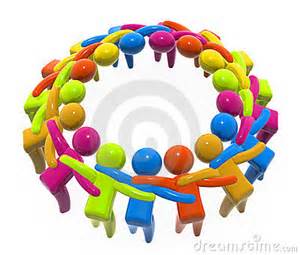